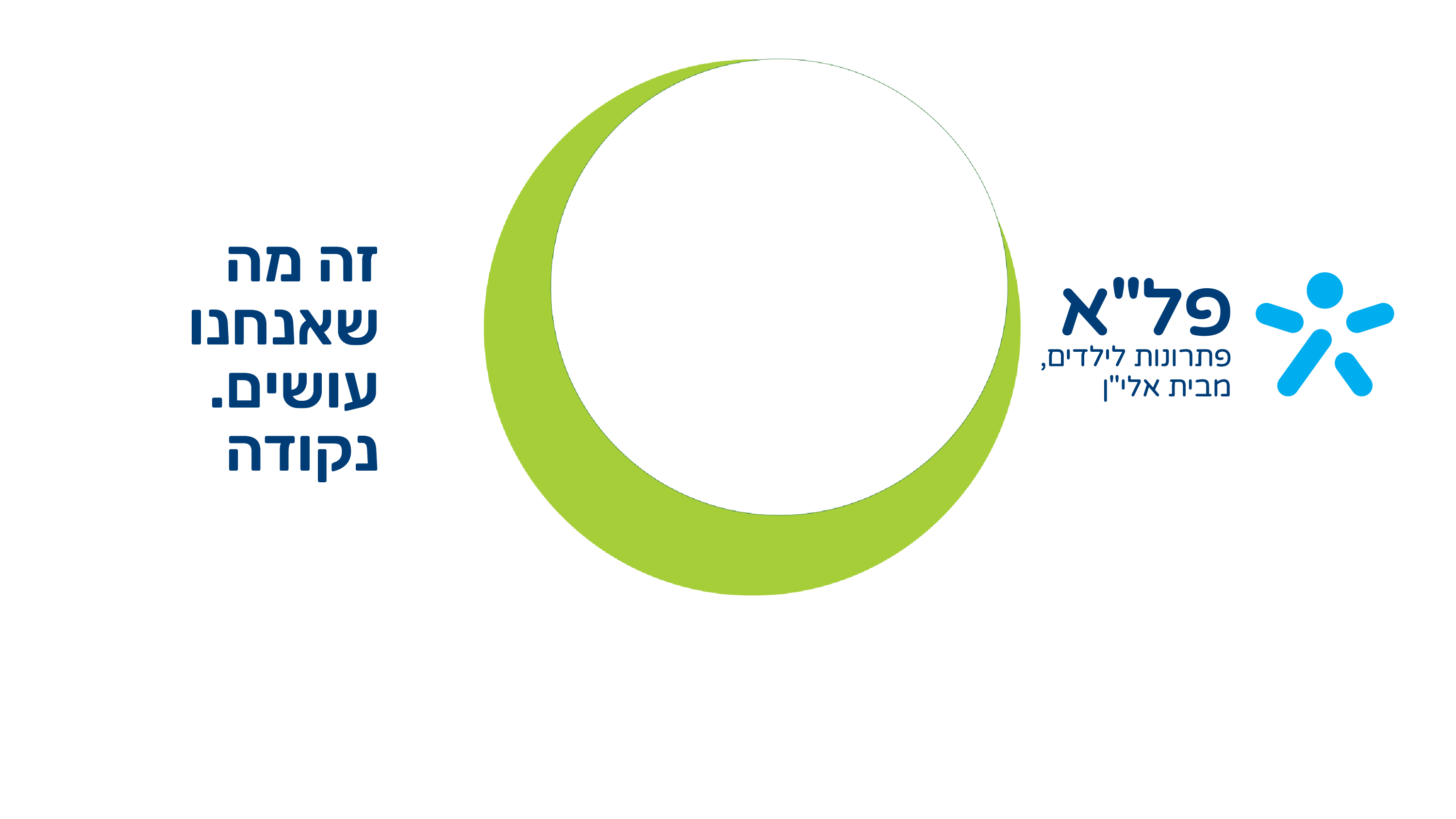 קביים שאינם נופלים
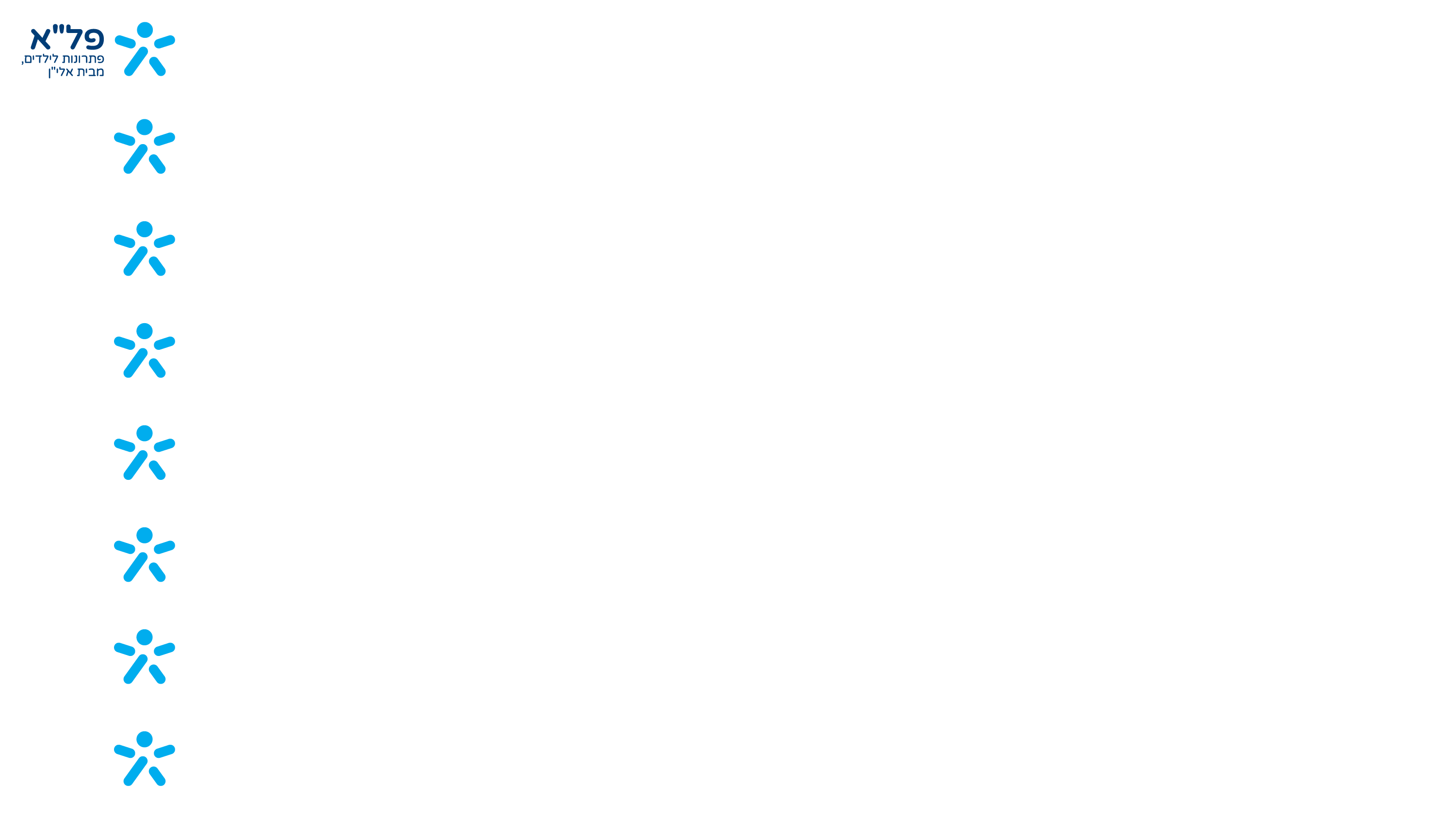 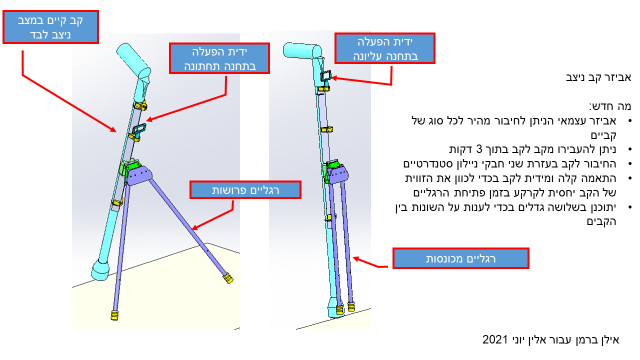 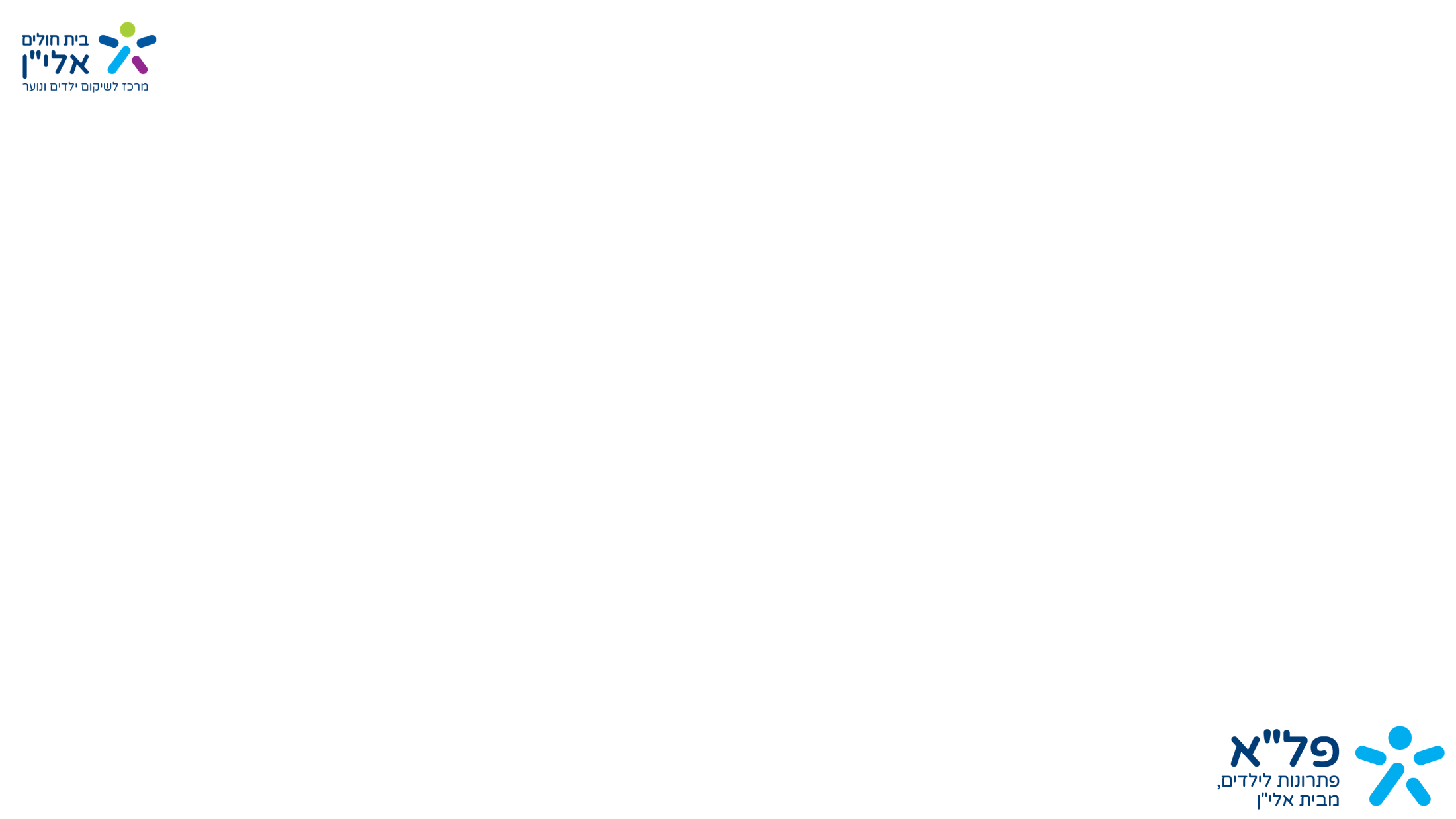 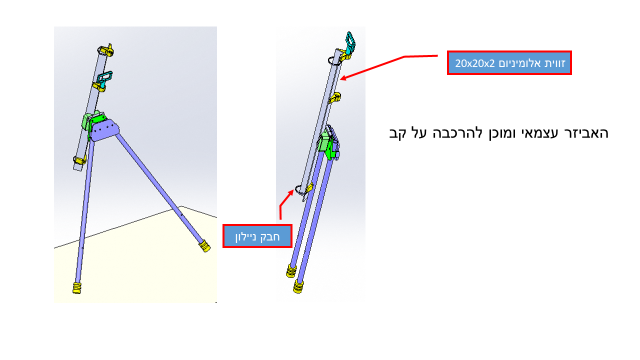 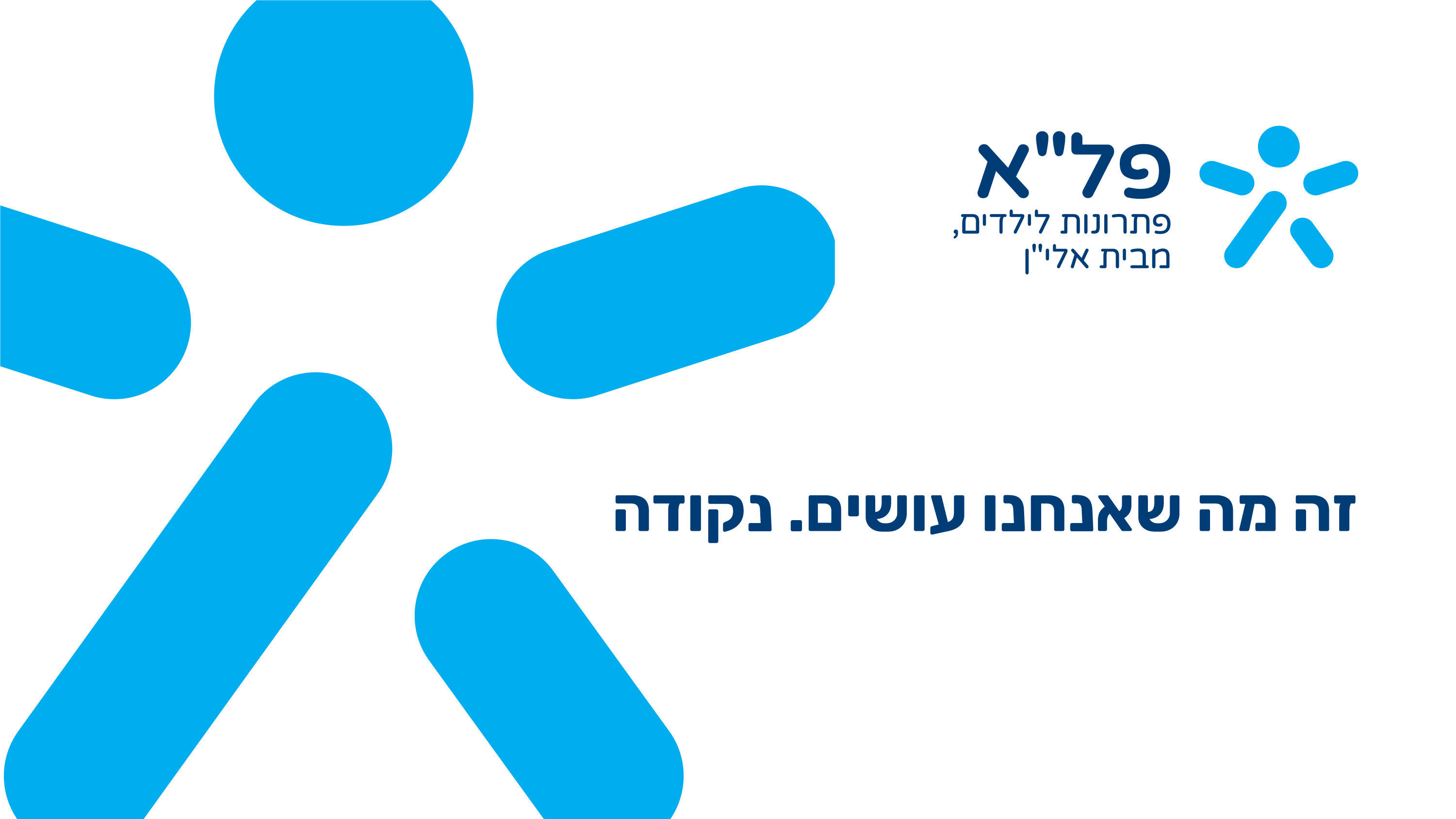